CONSEJOS PARA FORTALECER 
LA AUTOESTIMA DE LOS MÁS PEQUEÑOS
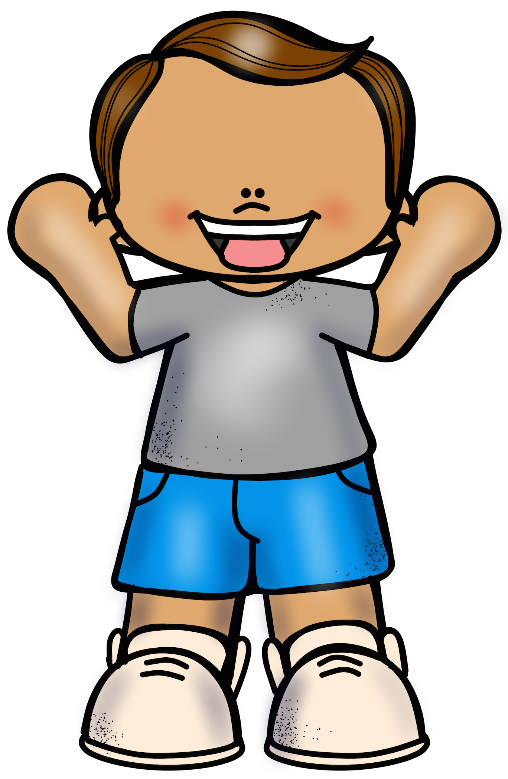 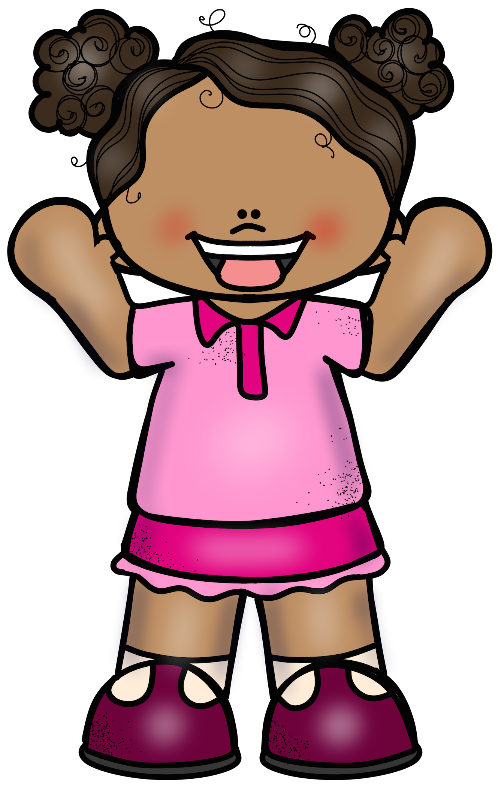 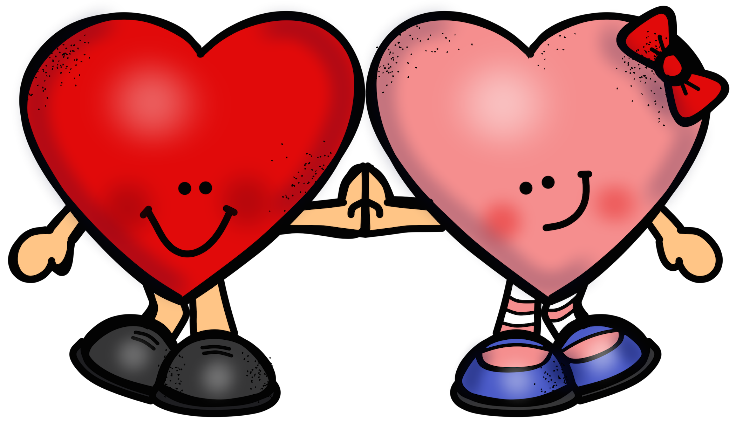 1.-  Reconoce los logros que alcance. Nunca está de más felicitarlo o decirle palabras que lo motiven a seguir alcanzando metas, no importa lo pequeñas que tú las veas, para el será un gran logro.
CONSEJOS PARA FORTALECER 
LA AUTOESTIMA DE LOS MÁS PEQUEÑOS
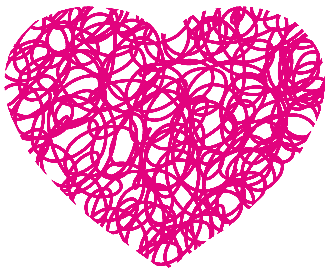 2.- Ayúdale a identificar y a corregir las ideas erróneas que tiene sobre su personas, por ejemplo: soy malo en las matemáticas. Hazlo con amor y con palabras que el entienda.
CONSEJOS PARA FORTALECER 
LA AUTOESTIMA DE LOS MÁS PEQUEÑOS
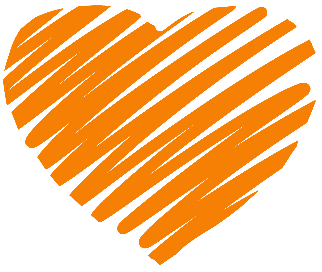 3.- Motívalo a descubrir todo lo que es capaz de hacer y acompáñalo en el proceso. Tú era su mayos inspiración.
CONSEJOS PARA FORTALECER 
LA AUTOESTIMA DE LOS MÁS PEQUEÑOS
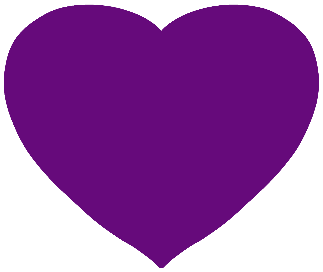 4.- Escucha atentamente lo que te diga, si estás realizando una actividad, dejalá durante unos minutos, y dedícale toda la atención. Él se lo merece.
CONSEJOS PARA FORTALECER 
LA AUTOESTIMA DE LOS MÁS PEQUEÑOS
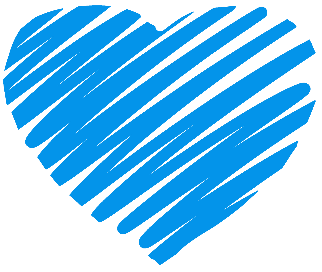 5.- Hazlo responsable en actividades que adecuadas a su edad, por ejemplo: hacer su cama, recoger sus juguetes, limpiar sus zapatos, ayudar a poner la mesa, etc.
CONSEJOS PARA FORTALECER 
LA AUTOESTIMA DE LOS MÁS PEQUEÑOS
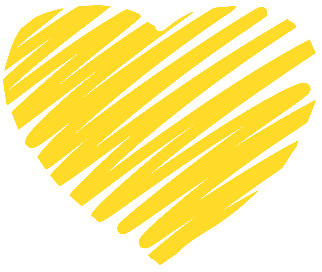 6.- Demuestra en cada momento lo mucho que lo quieres. Abrázalo, dale besitos, dile lo importante que es para tí, dale detallitos. Esto fortalecerá su autoestima!
CONSEJOS PARA FORTALECER 
LA AUTOESTIMA DE LOS MÁS PEQUEÑOS
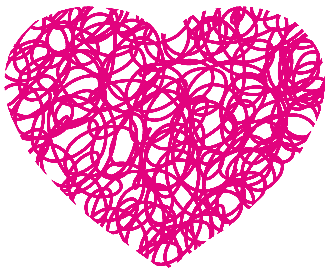 7.- Enséñale a reconocer sus errores y aprender de ellos.
CONSEJOS PARA FORTALECER 
LA AUTOESTIMA DE LOS MÁS PEQUEÑOS
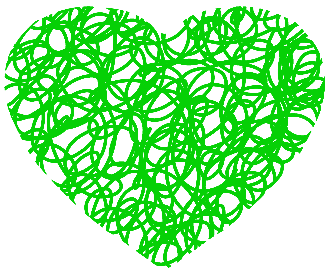